2.7 Day 2 Graphing Absolute Value Inequalities
Get out your notes and purple sheet and get ready for a Warm-Up!
Warm-Up
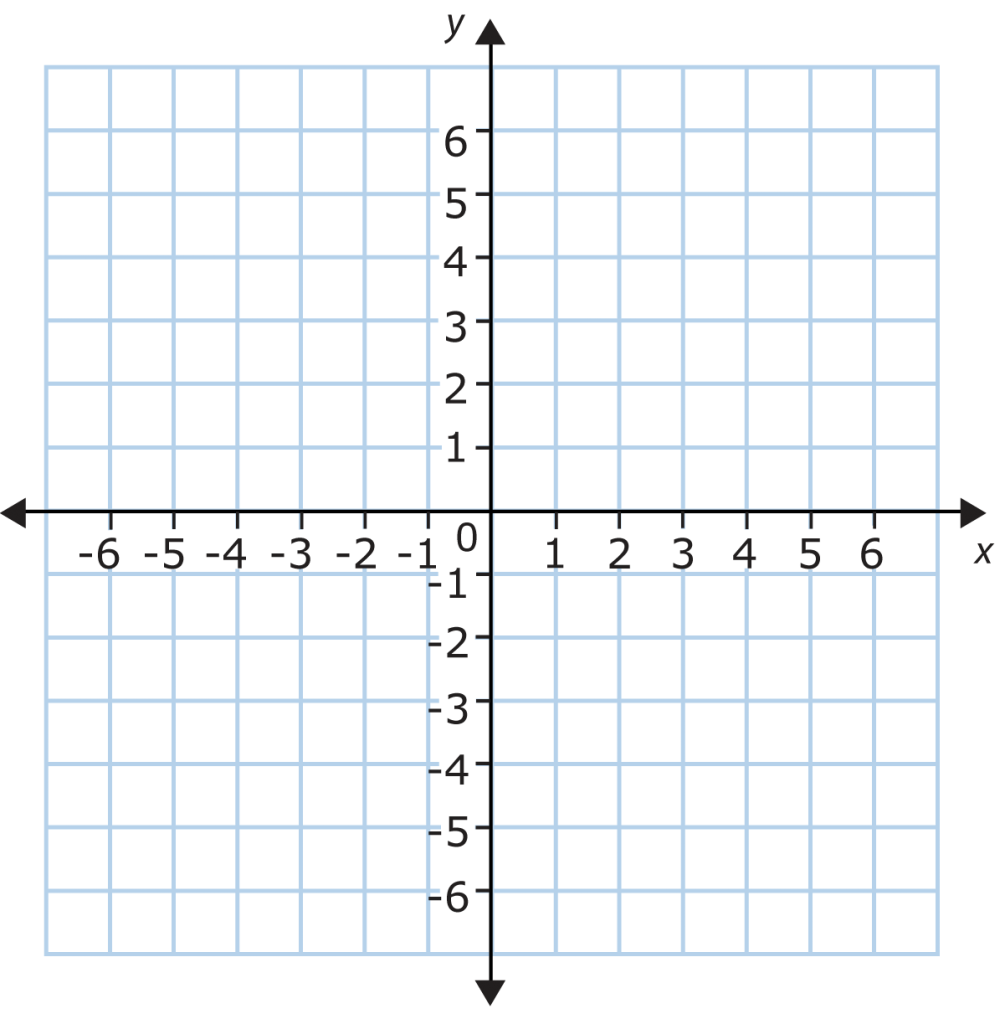 Survey Questions
Remember
≤ or ≥ means that we use a solid line


< or > means that we use a dashed line


< or ≤ shade below
> or ≥ shade above
Closure